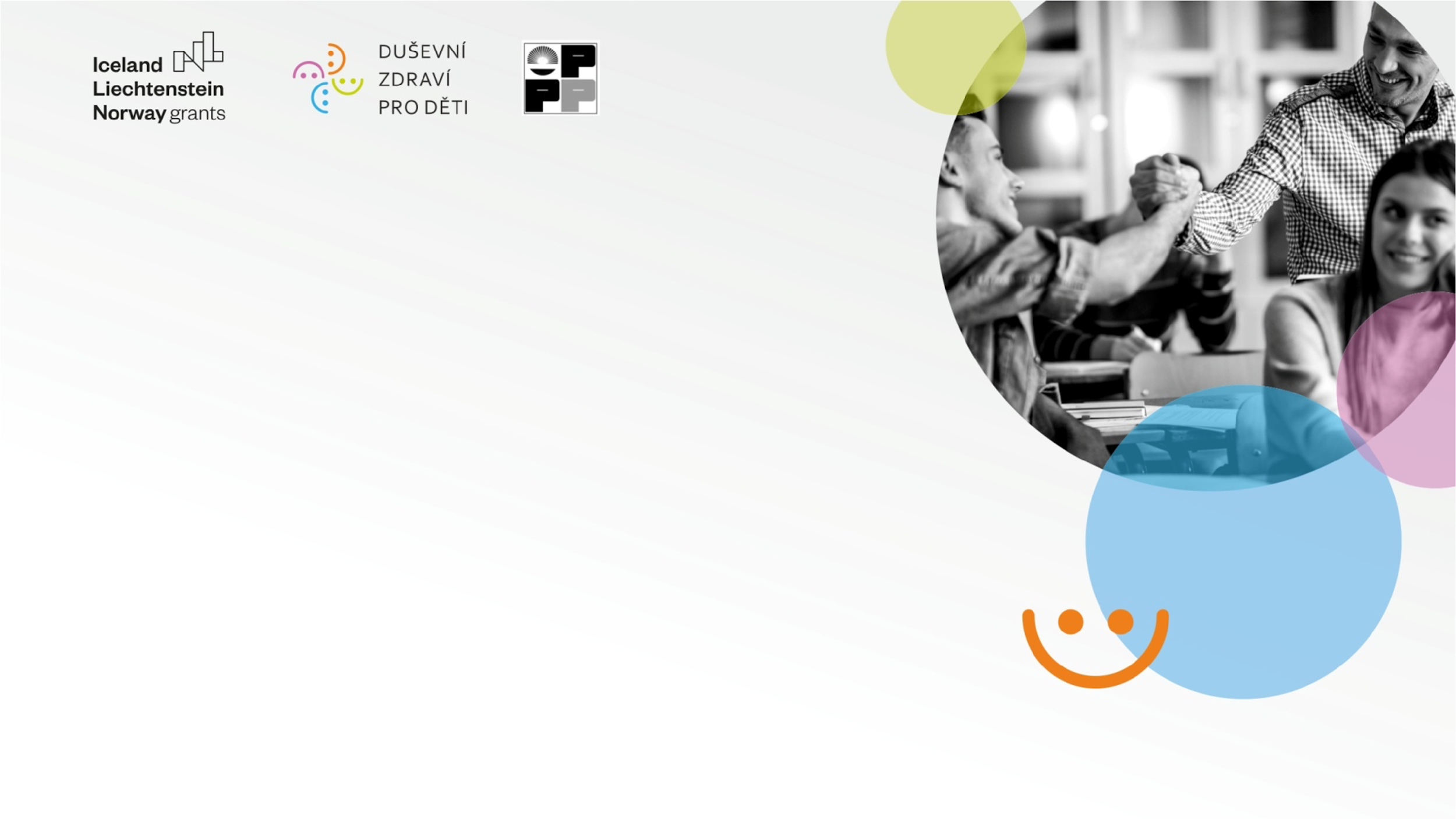 Mapa podpůrné     
   sítě v regionu


Martina Skalníková
PPP SK – pracoviště Kutná Hora
„Při pochybnostech vycházejte z dobra.“
Rutger BREGMAN, novinář (LIDSTVO - Dějiny naděje)
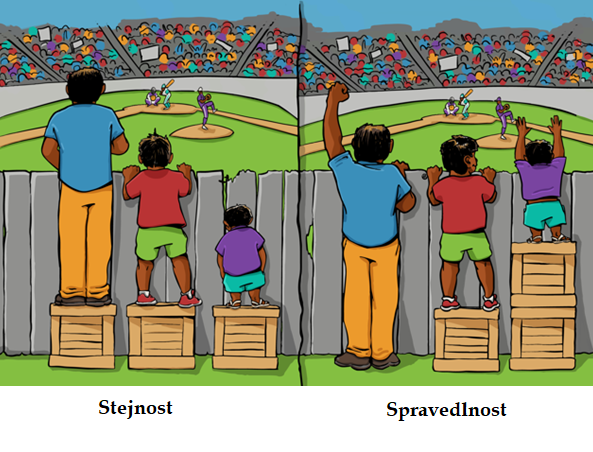 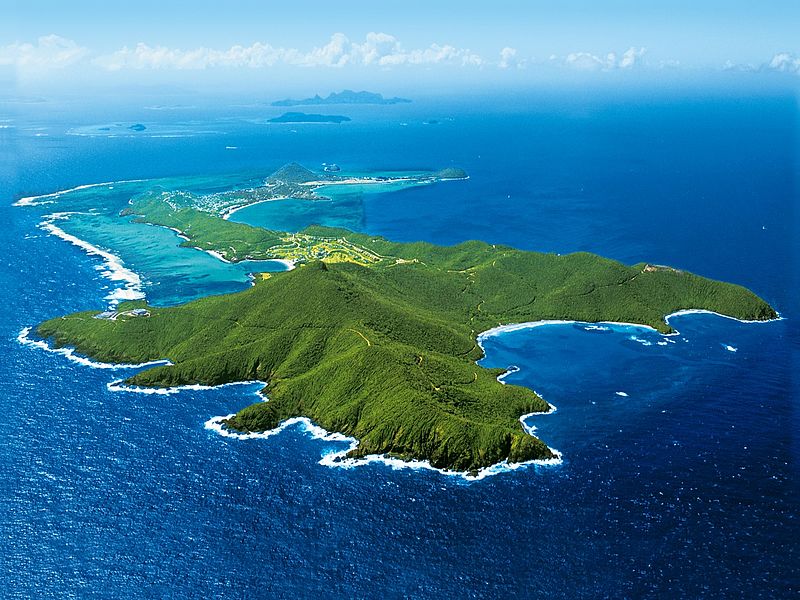 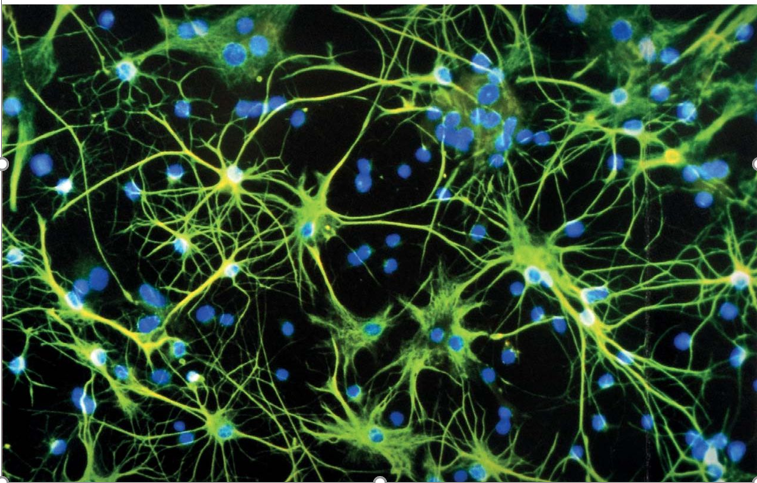 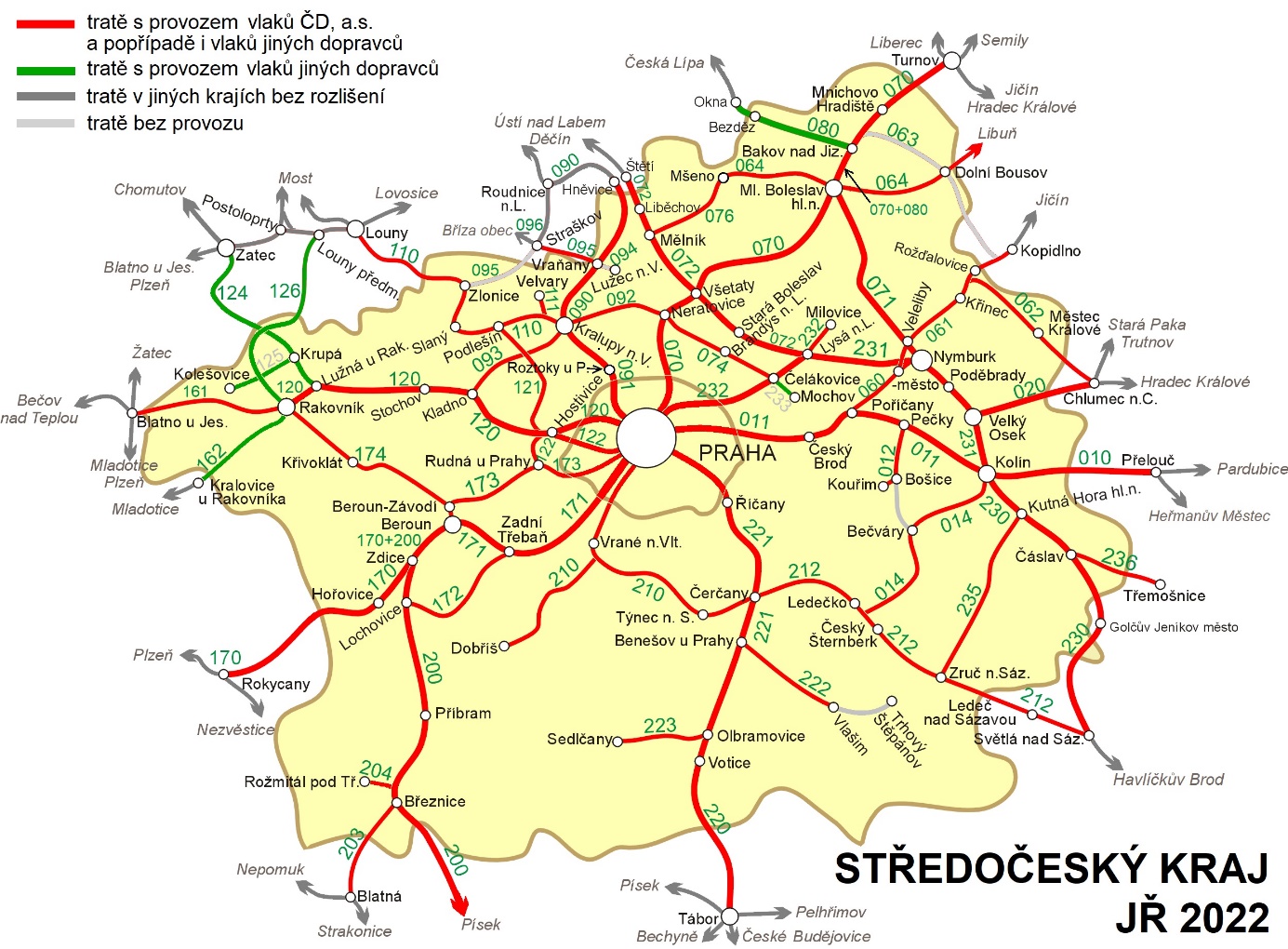 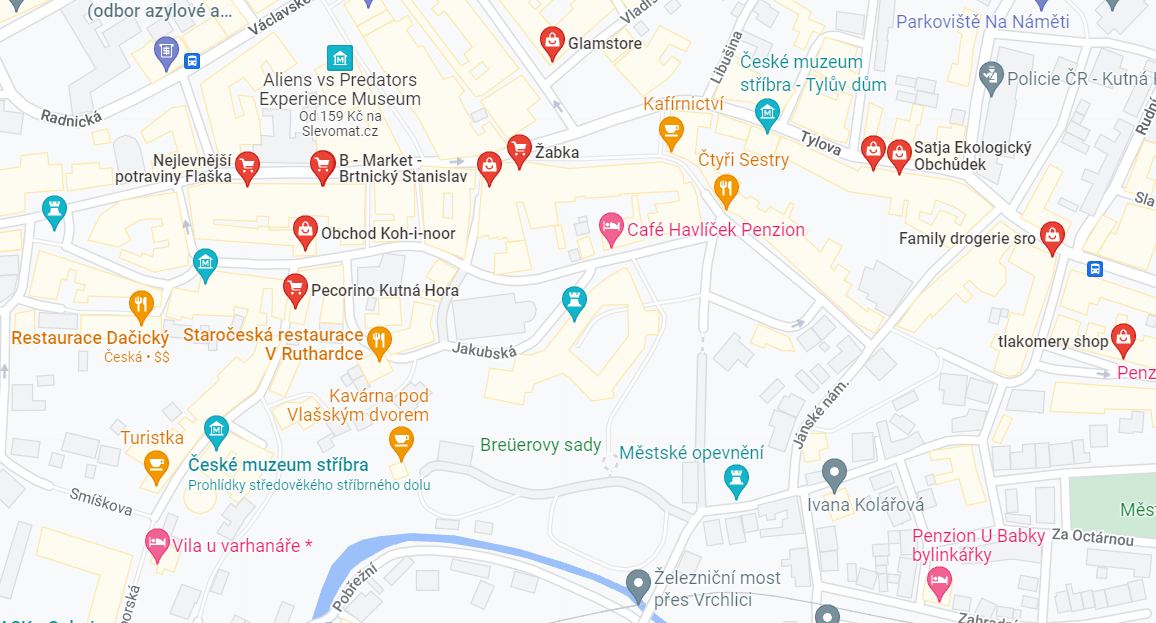 Mapa první pomoci ve škole
(vyhl. 72/2005 Sb.; Zapletalová, Mrázková: Metodika pro nastavování podpůrných opatření ve školách ve spolupráci se školskými poradenskými zařízeními)
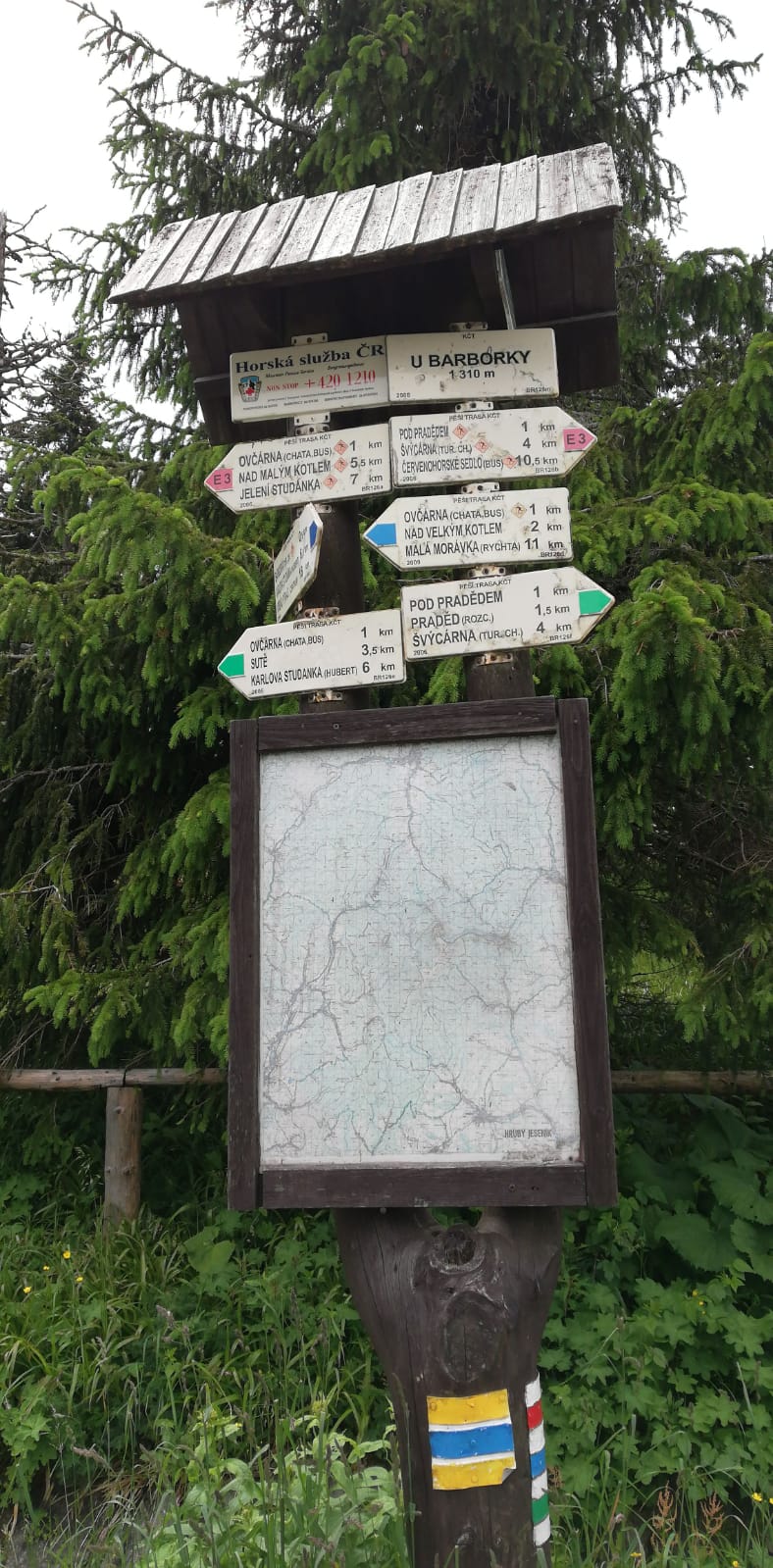 ¨
Pracovní verze – Rozcestník
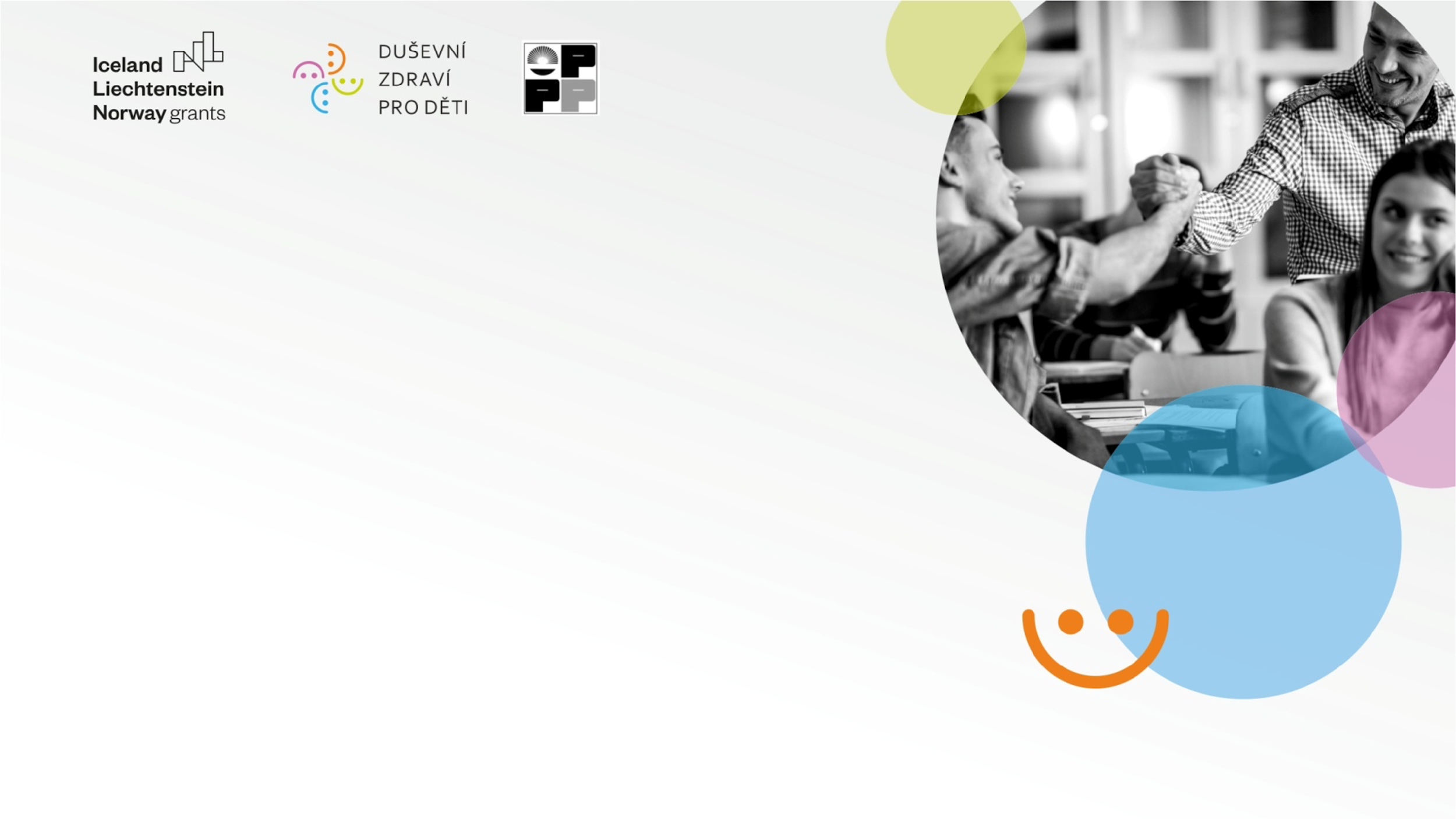 Děkuji za pozornost